Medidas de associação de dados qualitativos nominais
Ana Amélia Benedito Silva
Odds Ratio (OR)
Odds – chance
elemento importante na regressão logística (técnica de análise multivariada)
Odds e probabilidade
Suponha que durante um jogo de basquete um jogador acerta 2 vezes em 5 tentativas.
Seja p a probabilidade de acerto e q a probabilidade de erro:
p = 2/5 = 0,4 ou 40% 
q = 3/5 = 0,6 ou 60%
Como p+q= 1 então q=1-p
Odds Ratio (OR)
Define-se odds como sendo a razão entre p e q, ou seja, razão entre 2 probabilidades
			
		Odds = p/q = p/(1-p)

No exemplo do basquete:
Odds a favor de acerto é 
p/(1-p)=(2/5)/(3/5) = (2x5)/(3x5) =2/3 = 0,67

Interpretação: 
0,67:1 (0,67 acertos para 1 erro)
Estudo do tipo caso-controle
Suponha um estudo sobre câncer de esôfago e consumo de álcool.
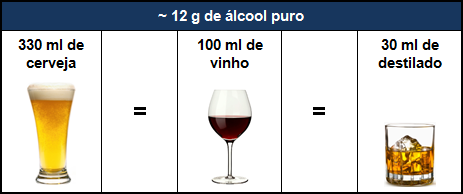 Estudo do tipo caso-controle
Suponha um estudo sobre câncer de esôfago e consumo de álcool.
Estudo do tipo caso-controle
Estudo sobre câncer de esôfago e consumo de álcool.







Odds a favor de casos entre (>=80) =    (96/205)/(109/205) = 96/109 = 0,88

Odds a favor de casos entre (<=79) = (104/770)/(666/770) = 104/666 = 0,16
Estudo do tipo caso-controle
Portanto, 
		OR = 0,88/0,16 = 5,6

Conclusão:
A chance de ter câncer de esôfago entre consumidores de >=80 (g/dia) de bebida alcoólica é 5,6 maior que a chance de ter câncer entre os que consomem <=79 (g/dia) de bebida alcoólica.
Odds Ratio (OR)
OR = (A/B) / (C/D)
Se OR = 1 , não há diferença de risco entre os grupos
Se OR ≠ 1 ,  há diferença de risco entre os grupos
Odds Ratio (OR)
Suponha que um pesquisador disponha de 1000 pacientes, 160 com doenças respiratórias e 840 sem doenças respiratórias.
Dentre os que têm doença respiratória, 120 pais fumam
Dentre os que não têm doença respiratória, somente 30 fumam.
Considere o hábito de fumar dos pais como sendo o fator de risco.
Calcule o odds ratio (OR)
Odds Ratio (OR)
OR = (120/30) / (40/810) = 81
A chance de um paciente com Doença Respiratória ter pais que fumam é 81 vezes maior do que os pacientes com DR e que os pais não fumam.
Odds a favor de casos entre pais que fumam =    (120/150)/(30/150) = 120/30 = 4
 
Odds a favor de casos entre pais que não fumam) =(40/850)/(810/850) = 40/810 = 0,049
OR = (4/0,049) = 81
A chance de um paciente com Doença Respiratória ter pais que fumam é 81 vezes maior do que a chance dos pacientes com DR e que os pais não fumam.
obrigada